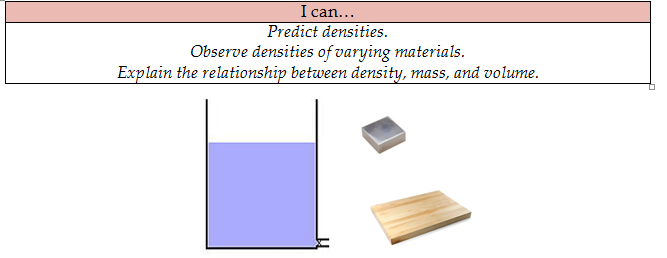 Click here for the video!
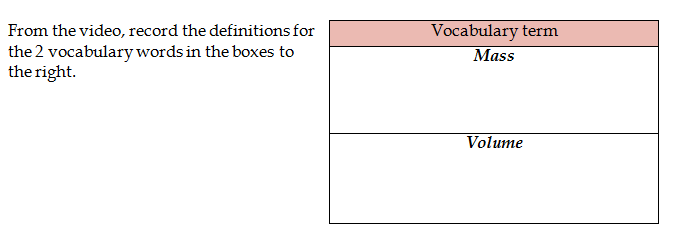 Measurement of the amount of matter
Measurement of the space it occupies
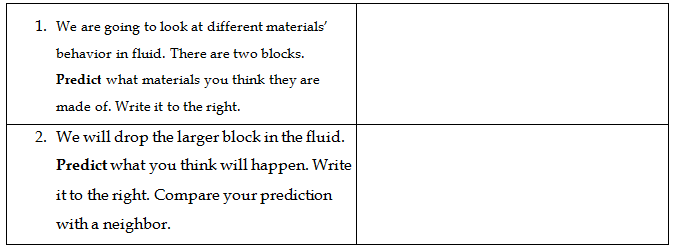 Whatever you think!
Whatever you think!
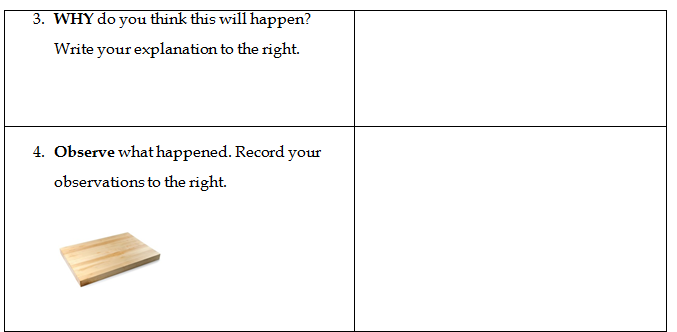 Whatever you think!
Use your senses!
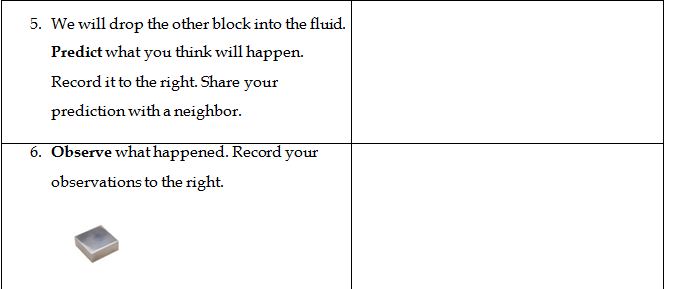 Whatever you think!
Use your senses!
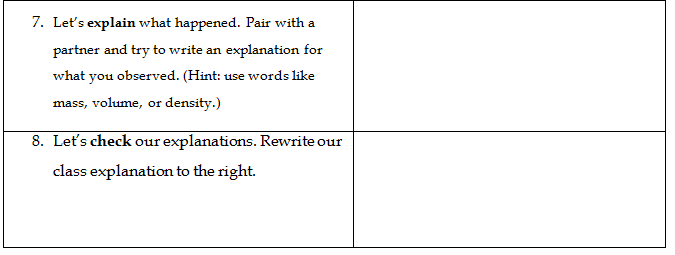 Because of the mass/volume…
The object with a higher mass per volume is more likely to sink.
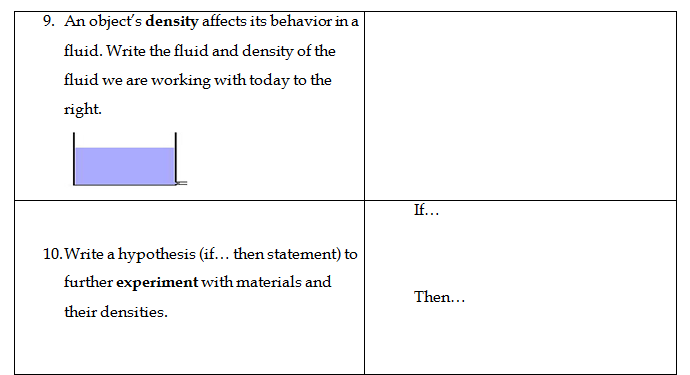 Water: 1 g/mL
an object’s density is greater than 1
it will sink in water.
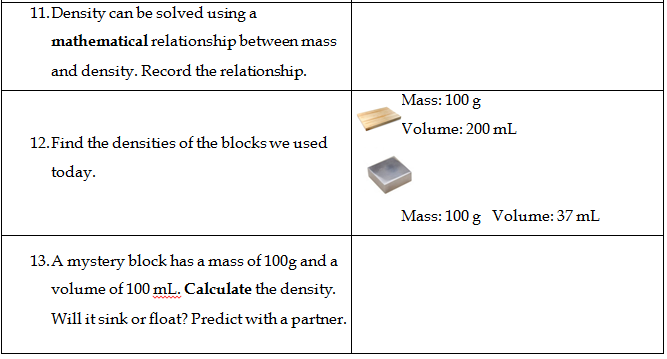 =0.5g/ml
=2.7g/ml
=1g/ml
suspends!
Try some on your own! Get your teacher’s initials for the points for each question.